Verimli Ders Çalışma Teknikleri
Öğrenci Sunumu
Başarıya giden yol çok çalışmaktan değil, verimli çalışmaktan 
geçer.
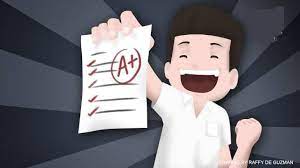 OLUMSUZ DÜŞÜNCELERDEN KURTULUN
“Bu seneki sınav zor olacakmış.”
“ Zaten her olumsuzluk bizim döneme denk geldi. ”
“Temelim yok.”
“Çalışsam da yapamam.”
 “Hoca bana kafayı taktı.”
 “Ben bu dersi mümkün değil yapamam.”
 “Her  şey  kötü  gidiyor.”
 “Neden  çalışayım ki nasıl  olsa  işe yaramayacak.”
HEDEF(İNİZİ)LERİNİZİ BELİRLEYİN
Hedef belirlemek;
Dikkatimizin dağılmamasına
Düşüncelerimizin netleşmesine, 
Planlı ve programlı çalışmamıza 
Zamanın ve fırsatların etkili biçimde kullanılmasına yardımcı olur.
HEDEFLERİMİZ
Kısa Vadeli Hedefler 
*Matematik sınavından 70 puan alacağım.
Orta Vadeli Hedefler
*Dönem sonu not ortalamamı 80 ve üzeri yapacağım.
Uzun Vadeli Hedefler
*…… üniversitesinin …… bölümünü kazanacağım.
	                                              şeklinde belirleyebiliriz.
Okulda                   Ders Esnasında Neler Yapmalıyız ?
Yapılan araştırmalar öğrenmenin % 90’ının okulda ders esnasında gerçekleştiğini göstermektedir.
Ancak sadece dersi dinleyerek dikkatimizi 40 dk. boyunca korumamız mümkün değildir.
Bunun için;
ETKİN DİNLEME
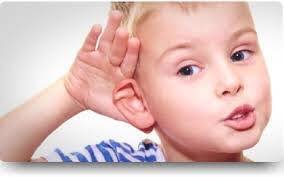 DERSE HAZIRLIK
Derse gelmeden önce derste işlenecek konuyu okuyun veya bu konuları bir kez gözden geçirin. 
Bunu yaparsanız;
Uyanık kalırsınız.
Dikkat kopmalarını önlersiniz.
Aktif katılımda bulunursunuz.
Motivasyonunuz artar.
İŞARETLER
Öğretmenler bir konunun önemli bir noktasını anlatırken belirli kelimeler kullanarak veya ses tonunda farklılıklar yaratarak size ipucu anlamına gelecek işaretler verebilir. Bu işaretlere örnek:
Önemli
Başlıca
Can alıcı
Şunu unutmayın ki
Burada esas fikir vb.
DERSE KATIL
Derse katılımınızı artırmak için;
Öğretmeninizle göz kontağı kurabilirsiniz.
Gülümseyerek, başınızı sallayarak ya da jest ve mimiklerinizi kullanabilirsiniz.
Parmak kaldırabilirsiniz.
Anlamadığınız yerleri sorabilirsiniz.
NOT TUT
Burada kastedilen öğretmenin anlattıklarını bire bir yazmak değildir. 
Öğretmeninizin anlattığı konuda önemli bulduğunuz noktaları kendinizin anlayabileceği şekilde kısa kısa not alın. Not almak derste uyanık ve dikkatli kalmanızı sağlar.
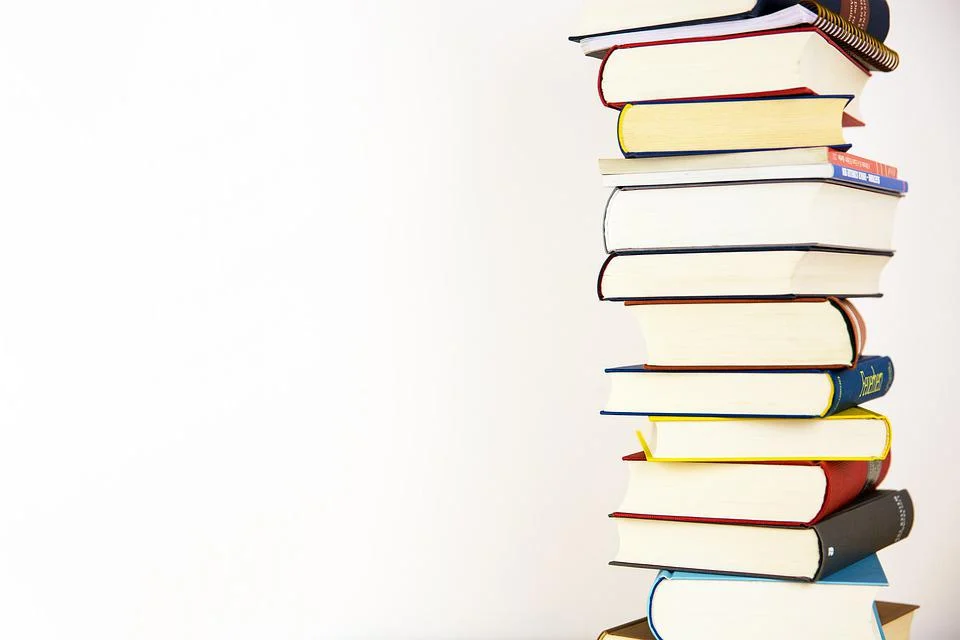 OKUL SONRASINDA NASIL DERS ÇALIŞMALIYIZ?
Kendinize uygun bir çalışma planı hazırlayarak programlı çalışmanız başarınızı olumlu etkileyecektir. 

En güzel plan kendi hazırladığınız plandır.
Hafızanın İşleyişi ve Tekrarın Önemi
anında
100%
90%
80%
Hiç tekrar edilmeyen bilginin 30 gün sonunda yalnızca %20si akılda kalır.
70%
60%
20 dakika
50%
1 saat
40%
9 saat
30%
20%
10%
0%
1 gün
2 gün
7 gün
30 gün
öğrenmenin başladığı nokta
Öğrenilen konu tekrar edilerek uzun süreli hafızaya aktarılmazsa unutulur.
Uzun 
Süreli 
Hafıza
Kısa 
Süreli 
Hafıza
TEKRARLAR
Günlük Tekrar
Haftalık Tekrar
Aylık Tekrar
    şeklinde yapılmalıdır.
Düzenli tekrarlarla hatırlanan bilgi miktarı sürekli üst düzeyde tutulur.
10%
0%
10 dak
1 gün
7 gün
30 gün
6 ay
öğrenmenin başladığı nokta
40 KELİMELİK HAFIZA EGZERSİZİ
Lütfen herkes birazdan göreceği kelimeleri boyunca okusun. Yaklaşık bir dakika süreniz olacaktır.
bar	kar	masa	ağaç	taş	şişe
sınav	başarı	at	para	gök	at
çiçek	kitap	eğitim	emek	müzik	çiçek
para	pablo	yavuz	çiçek	depo	kapı
yastık	at	sunuş	beceri	bulut	kağıt
yol	bıçak	koltuk	kalem	gülüş	yay
çiçek	lastik	hava	uzman	yağmur  kuş
Şimdi hatırladığınız kelimeleri yazın.
Tekrar kelimelerin olduğu sayfaya döneceğiz. 
Gönüllüler, hatırladıkları ve yazdıkları kelimeleri grupla paylaşabilirler.
Kırk Kelimelik Hafıza Egzersizi Sonucu
Anlama olmasına rağmen liste tamamen öğrenilememiştir.
Listenin başından 2-8 kelime hatırlanmıştır.
Bir defadan çok tekrarlanan kelime hatırlanmıştır.
Son beş kelimenin bir veya iki kelimesi hatırlanmıştır.
Diğerlerinden bütünüyle farklı olan kelimeler hatırlanmıştır.
Duygusal çağrışım yapan kelimeler hatırlanmıştır.
Ortadaki kelimelerden çok azı akılda kalmıştır.
Bu egzersiz sonucunda;
Sık ve düzenli tekrar edilen bilgilerin,
Farklı ve ilginç hale getirilen bilgilerin,
İlk ve son öğrenilen bilgilerin,
Birbiriyle ilişkilendirilen bilgilerin,
Yaşamımızla bağlantı kurduğumuz bilgilerin,
Kodlamalar oluşturduğumuz bilgilerin daha kalıcı olduğu sonucuna ulaştık.
Ders Çalışma Süreci ve Ortam
Her gün aynı saatte ders çalışmaya başlamanız ders çalışma alışkanlığınız oluşmasını ve biyolojik saatinizin ders çalışmaya hazır olmasını sağlar.
Sadece ders çalışmak için kullandığınız bir oda ya da evin aile bireyleri tarafından yoğunlukla kullanılmadığı bir bölgesini tercih edebilirsiniz. Bu bölgede sadece ders çalışın. Diğer aktiviteler için burayı kullanmayın.
Ders çalıştığınız ortamda hangi derse çalışıyorsanız, o derse ait materyaller dışında dikkatinizi dağıtacak başka hiçbir şey olmamasına dikkat edin. (Özellikle cep telefonu ve diğer teknolojik aletler).
Yatarak veya uzanarak ders çalışmayın.
Önce o gün okulda gördüğünüz dersleri tekrar edin. Bunun için konuya ait ödevlerinizi yapın ve test çözün.
Sürekli en çok sevdiğiniz ya da en başarılı olduğunuz derslere çalışmak yerine, her derse gerektiği kadar zaman ve emek ayırın.  
Ders çalışırken kısa süreli dinlenme aralıkları verin.
Dinlenme araları önemlidir
100%
Planlanmış aralar verildiği zamanki hatırlama eğrileri
75%
İki saat hiç ara verilmediği zaman hatırlama eğrisi
50%
İki saatten fazla  hiç ara verilmeden çalışılan hatırlama eğrisi
25%
0%
1 saat
2 saat
öğrenmenin başladığı nokta
Ne kadar ders çalışılması gerektiği ve çalışma periyotlarının süresi kişiye göre değişen bir durumdur.
Bu miktar;
Öğrencinin hedefi ve potansiyeli gibi kişisel özelliklerine, 
Çalıştığı dersin ve hazırlandığı sınavın içerik ve yapısına göre değişir.
Hem ders çalışıp hem de müzik (sözsüz bile olsa) dinlenmemeli.
Televizyonun açık olduğu ortamda ders çalışılmamalı.

Çünkü insan aynı anda birçok şeyi yapabilir, ancak dikkat tek bir şeye odaklanır.
DÜZENLİ KİTAP OKUMA
Son yıllarda okuduğunu anlamaya dayalı soru tipinin sayısal derslerde bile yaygınlaştığı görülmektedir. Bu durum, okuduğunu anlama becerisini ön plana çıkarmaktadır.
Bu beceriyi geliştirmenin en bilinen yöntemi ise düzenli bir okuyucu olmaktır.
Her gün az da olsa düzenli olarak okuma alışkanlığı edinin.
Dinlediğiniz için teşekkürler.